Портфоліо 
вчителя музичного  мистецтва
ЗОШ І-ІІ ст. с. Дзвиняч
Потикевич Олександри Юріївни
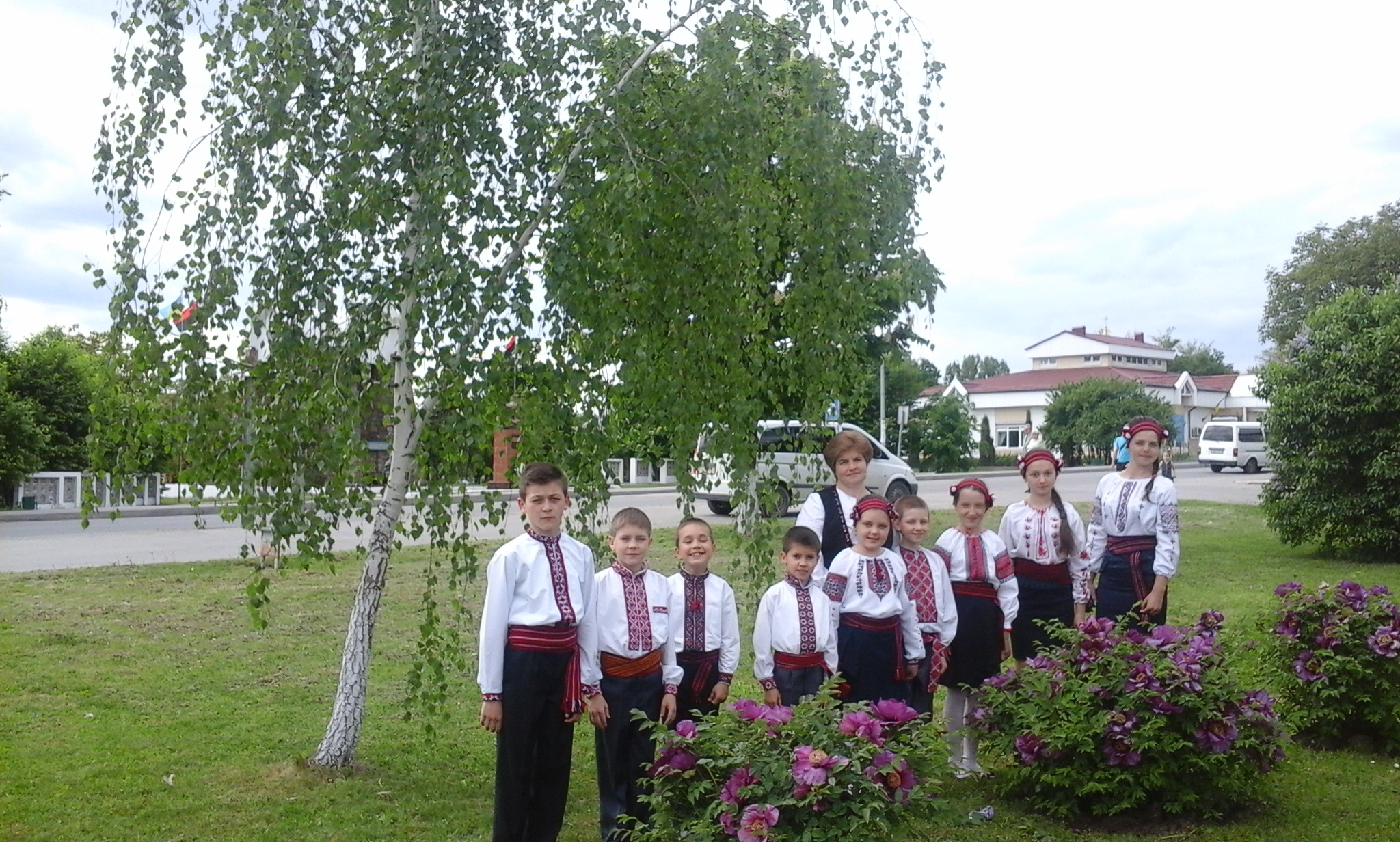 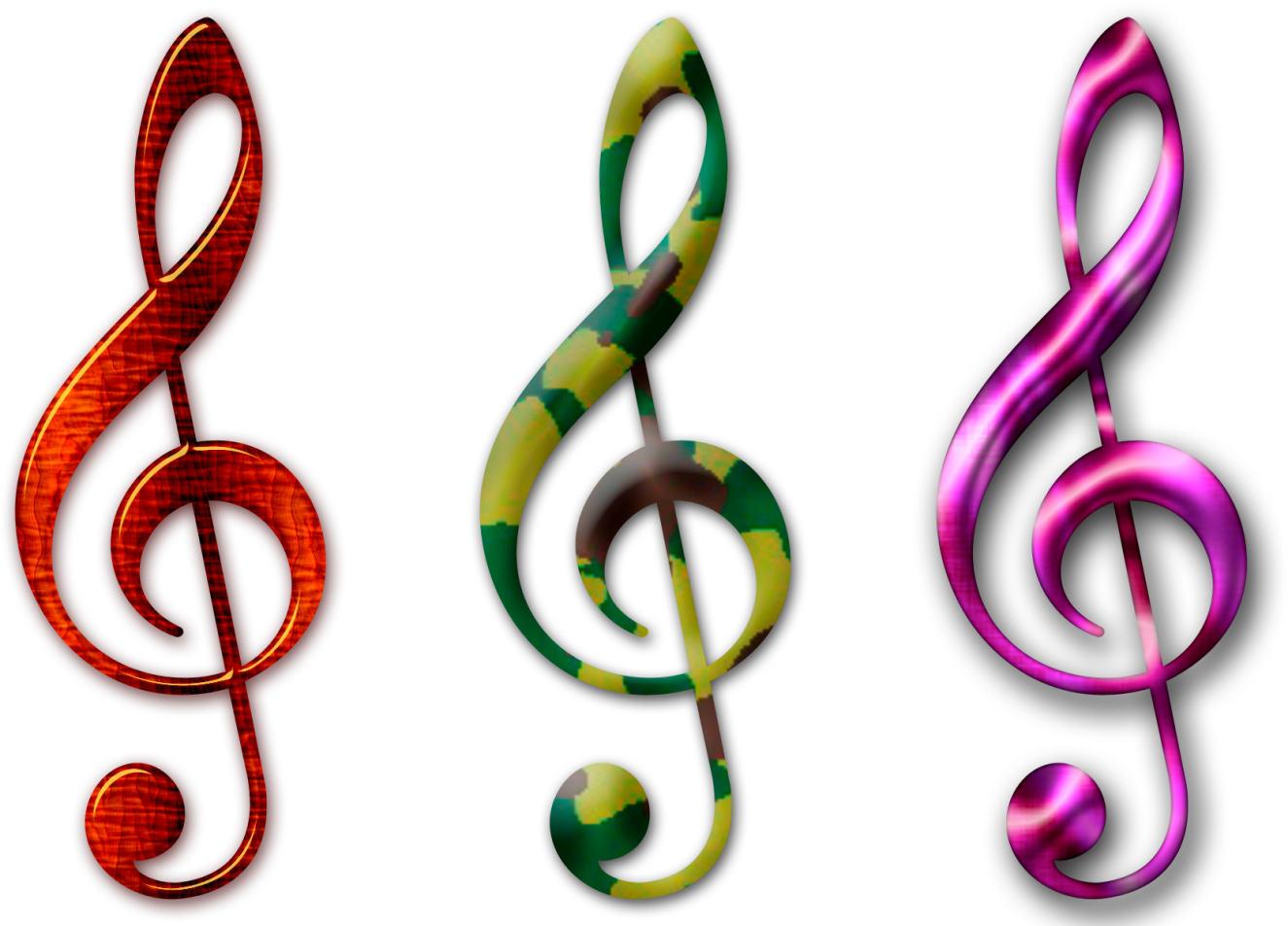 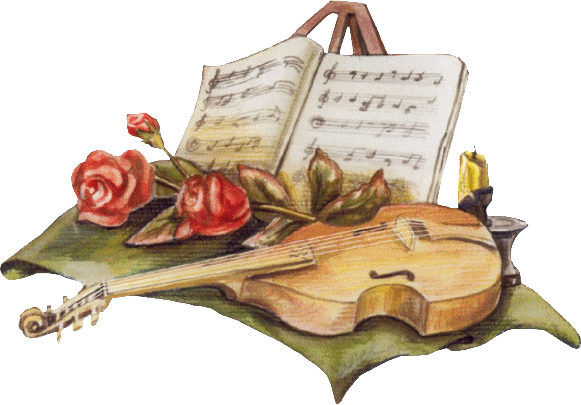 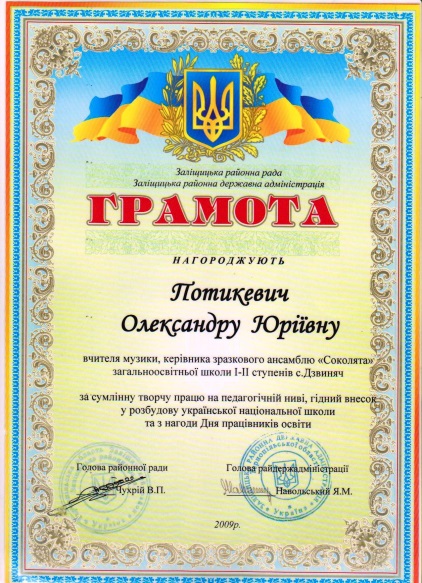 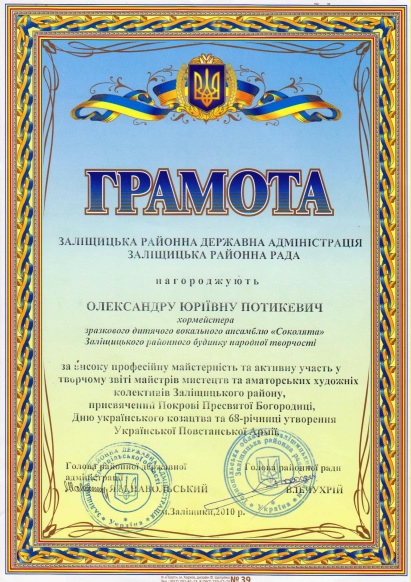 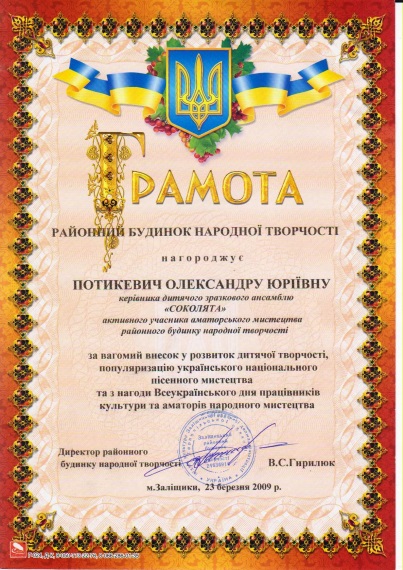 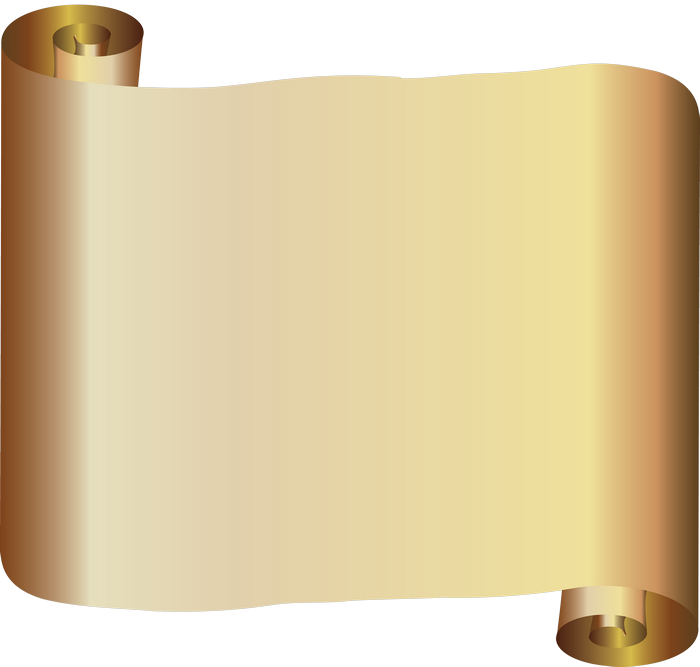 Особисті  дані
Дата народження   5 листопада  1965  року
 1984 р.- закінчила Тернопільське  музичне  училище – диригент, вчитель музики в ЗНЗ, викладач теоретичних дисциплін в ДМШ
З 2007р. працюю в ЗОШ  I-II ст. с.Дзвиняч.
Категорія – спеціаліст (9 розряд)
 Стаж роботи  - 31  рік/9 років
  Курси підвищення кваліфікації – 2012 рік
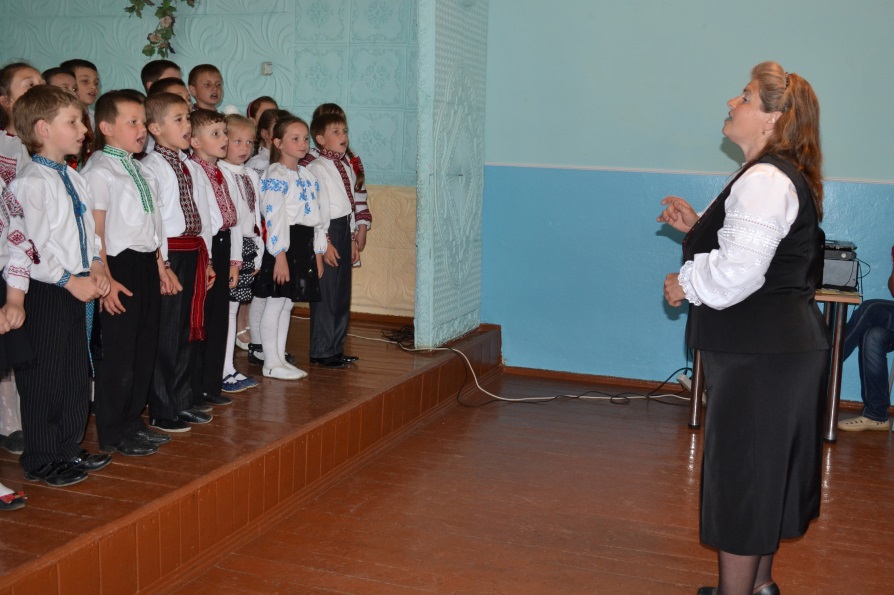 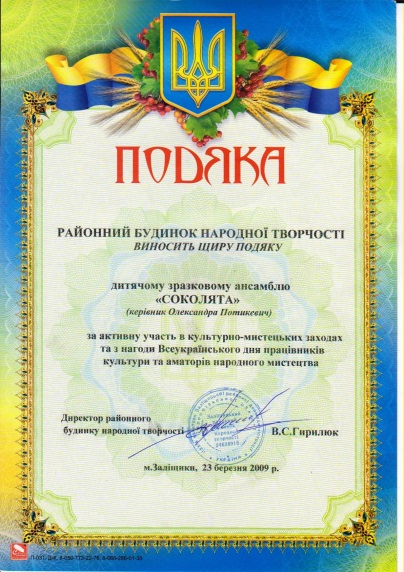 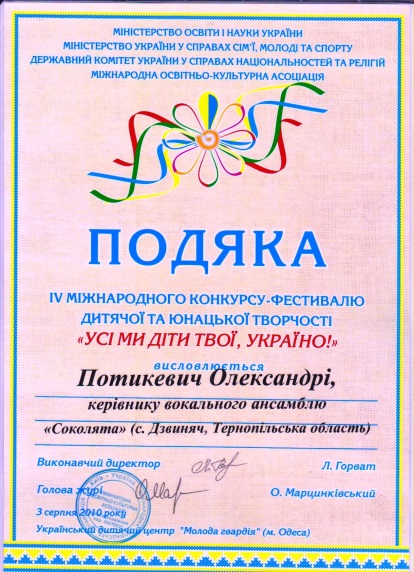 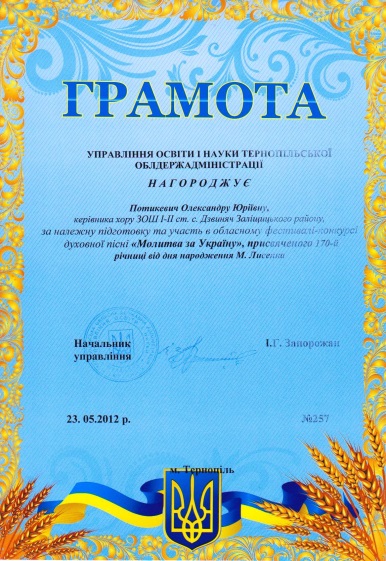 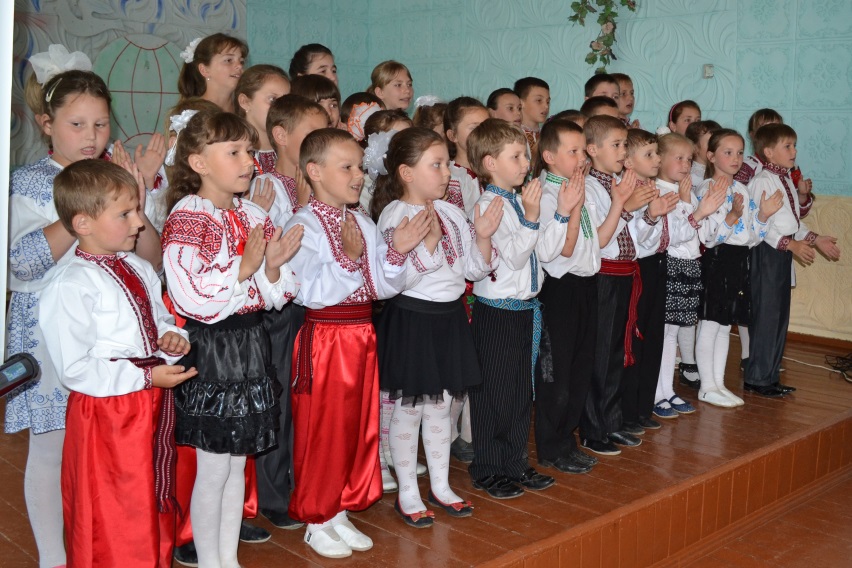 Музика є найдивовижнішим, найтоншим
 засобом залучення  до добра, краси, людяності
                                       Василь Сухомлинський
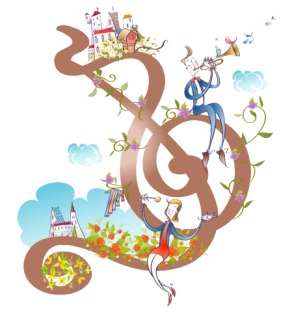 Проблема, над якою працюю: “Формування компетентної особистості учня через використання інноваційних педагогічних технологій на уроках музичного мистецтва та у позаурочній діяльності ”.
Моє  педагогічне  кредо:
«Вміння знаходити обдарованих та здібних дітей - талант, вміння їх вирощувати – мистецтво. Але найважливішим є любов до дитини!»
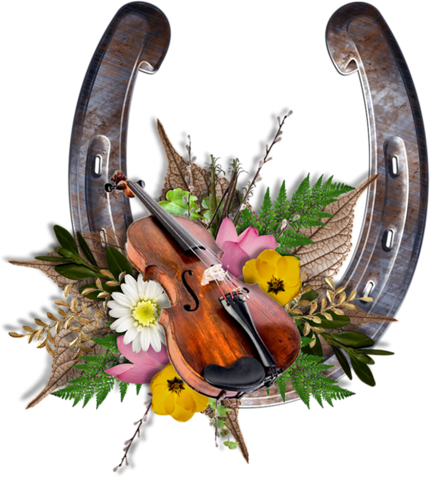 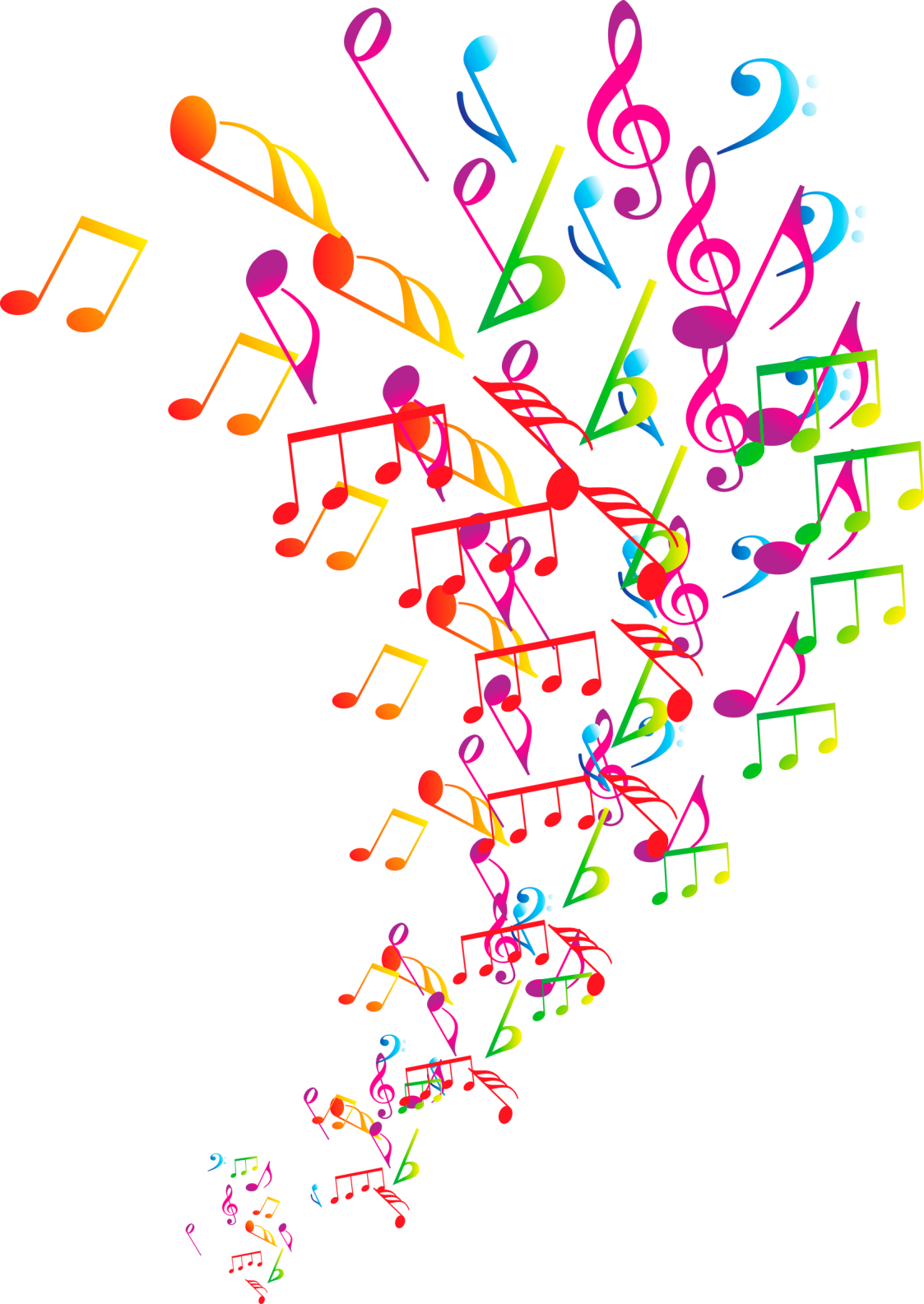 музичні конструктори
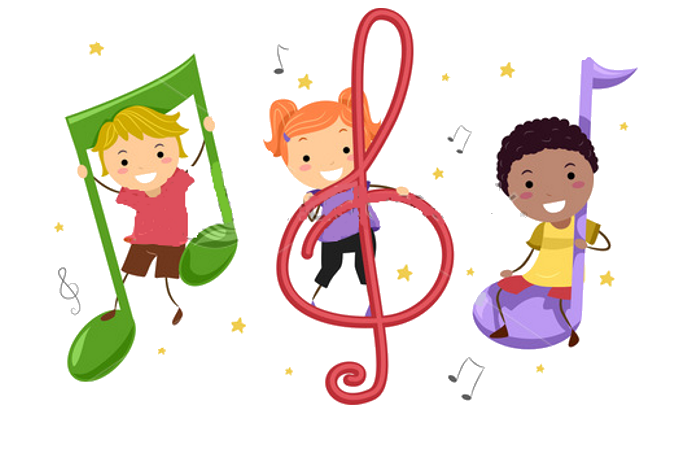 музичні  програвачі
музичні енциклопедії
програми для роботи з комп'ютером на уроці  музичного  мистецтва
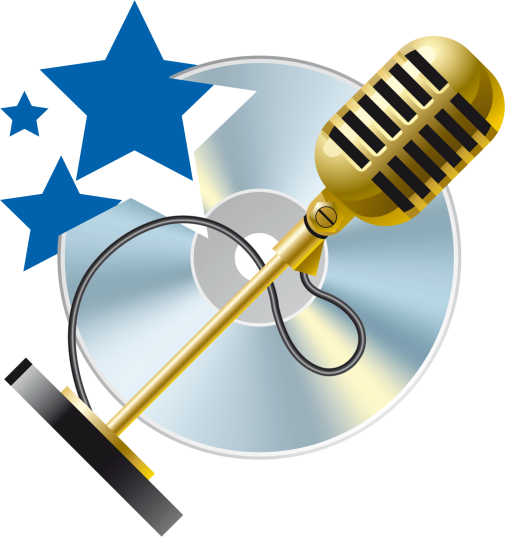 програми  для співу карооке
навчальні програми
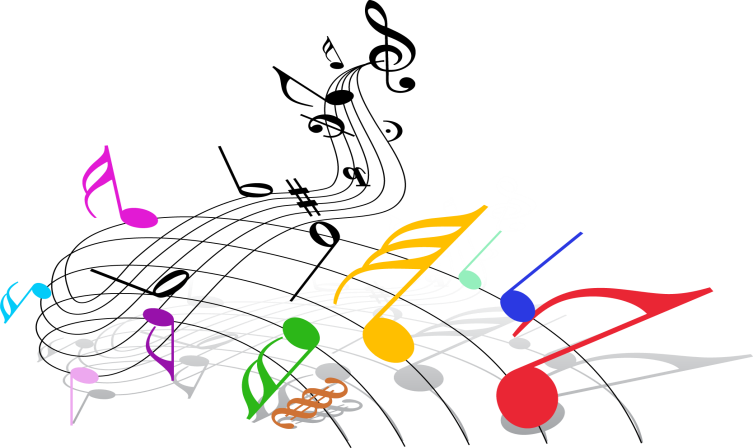 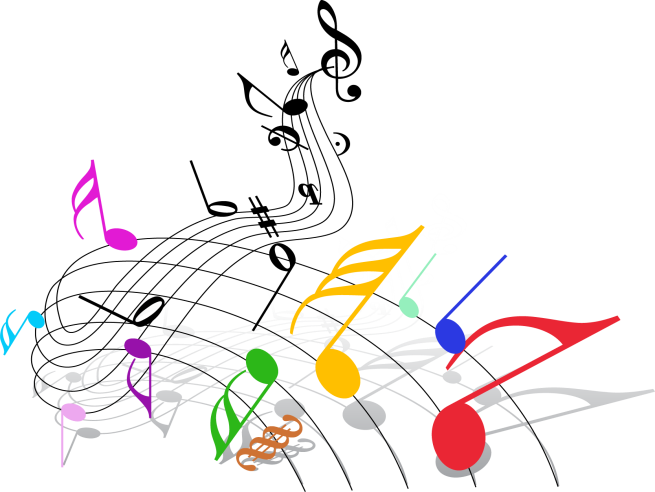 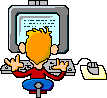 підвищує продуктивність уроку
Застосування ІКТ  на уроках  музичного мистецтва :
розвиває самостійне мислення
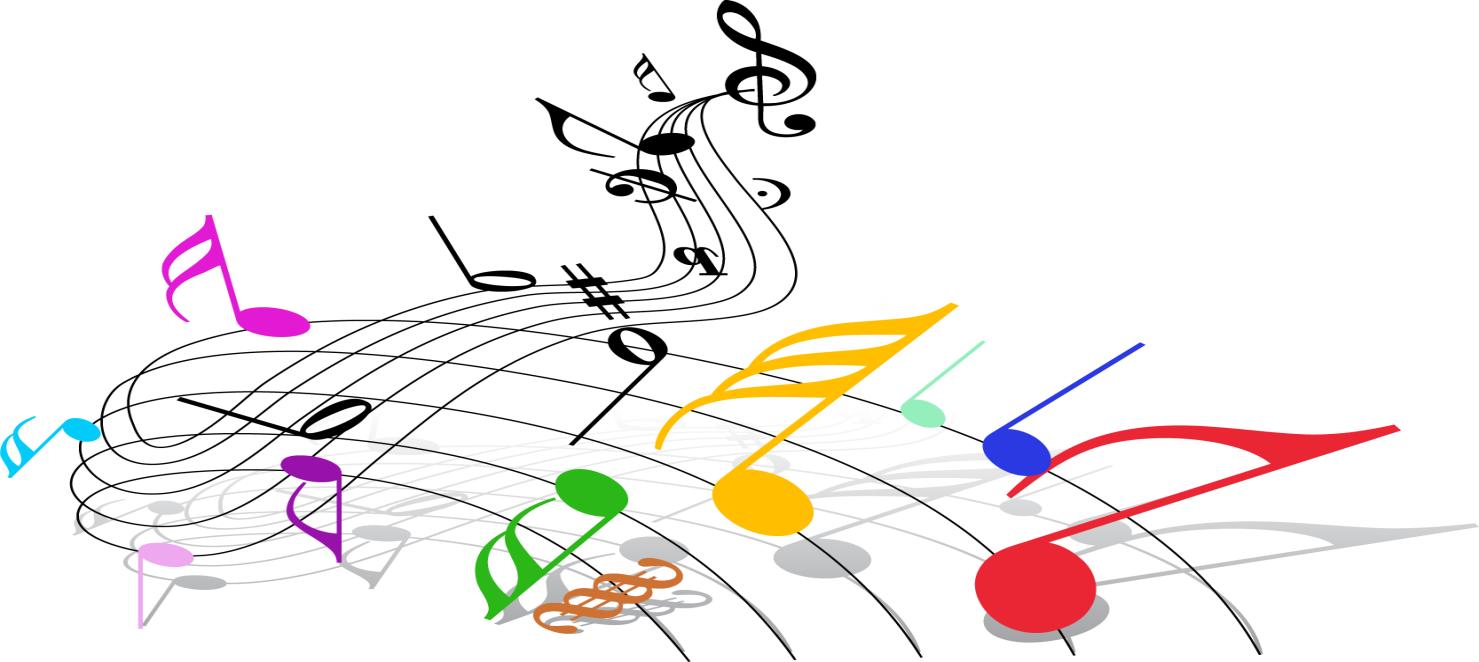 підвищує якість рівня використання наочності на уроці
підвищує  пошук інформації з найрізноманітніших джерел
дозволяє об’єктивно та своєчасно проводити контроль та підведення підсумків
дозволяє залучити учнів для створення творчих робіт
Немає нічого, що не 
давалось би працею.                                                                       
 В.Сухомлинський
Інтерактивні технології  навчання
Технології
опрацювання дискусійних питань
Технології
ситуативного моделювання
Технології
кол.-групового навчання
Технології
кооперативного навчання
обговорення проблеми в загальному колі ; мікрофон; незакінчені речення; 
мозковий штурм; навчаючи – учусь; ажурна пилка.
робота в парах; два-чотири-всі разом; ротаційні (змінні) трійки; карусель; робота в малих групах; акваріум.
метод Прес; займи позицію; - зміни позицію;
 - дискусія.
розігрування ситуації за ролями (рольова гра, ррогравання сценки,драматургія )
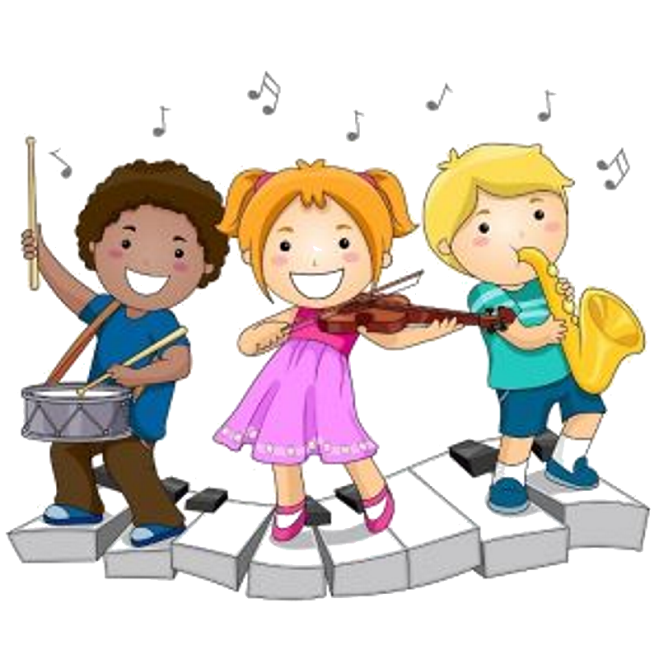 Нетрадиційні  форми проведення  уроків
Музично
ритмічні 
рухи
Слухання
 музики
урок – вікторина
урок – інтерв’ю 
урок – дискусія
урок – захист
урок – подорож 
урок – вистава
 урок – інсценізація
урок – диспут
МУЗИЧНА ДІЯЛЬНІСТЬ
НА УРОКАХ
Вокально-
хоровий
 спів
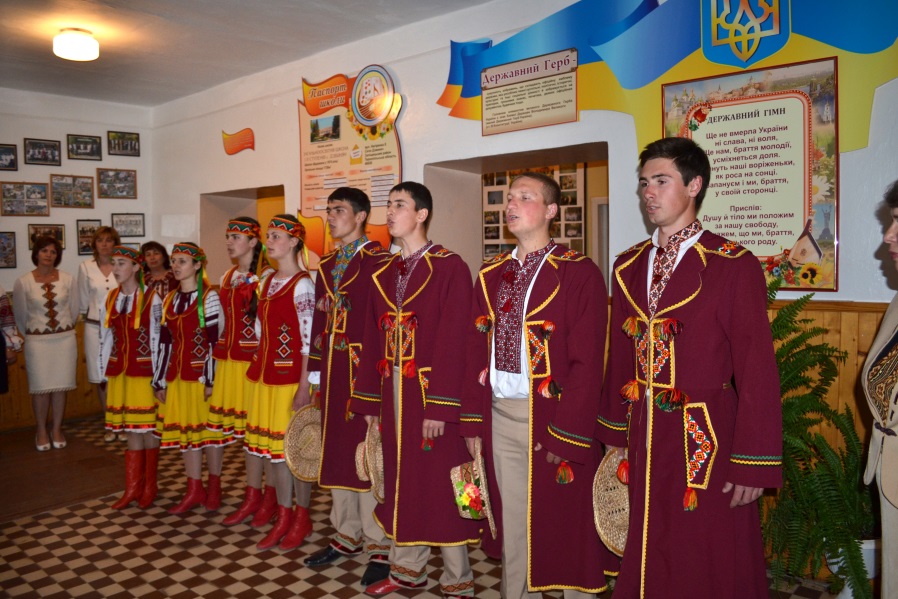 Гра на 
музичних 
інструментах
Музична
 творчість
Теоретичне
вивчення 
музики
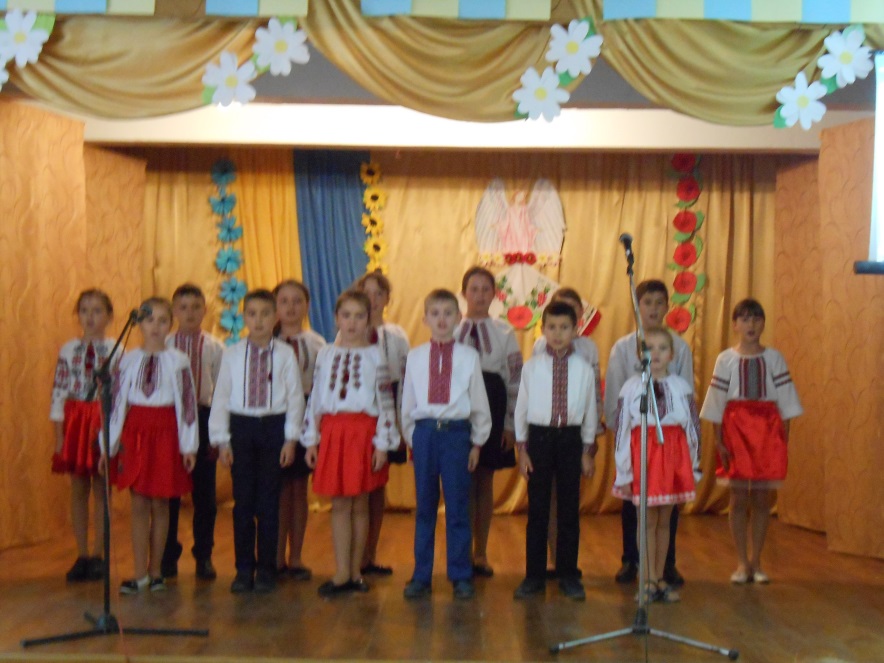 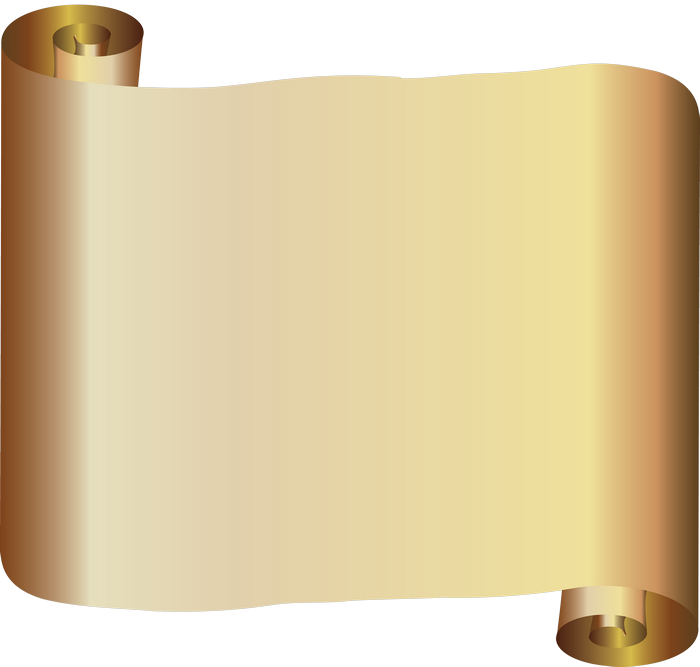 Фотогалерея
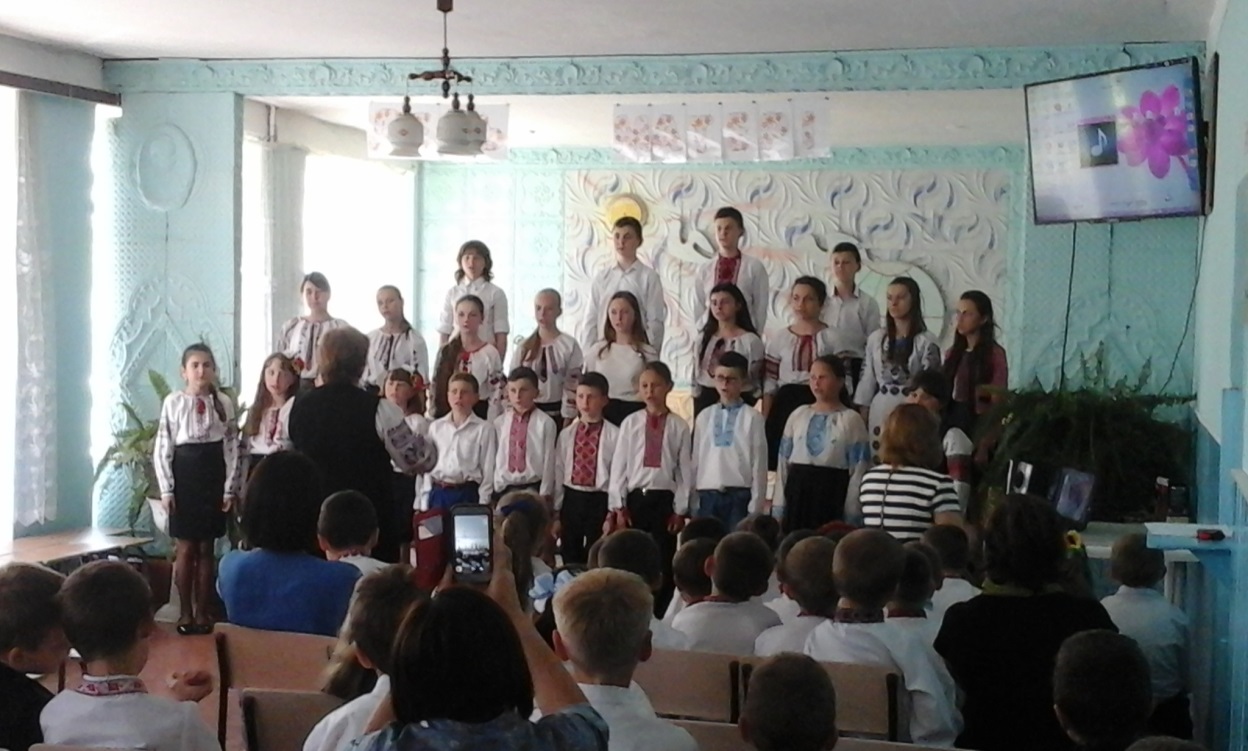 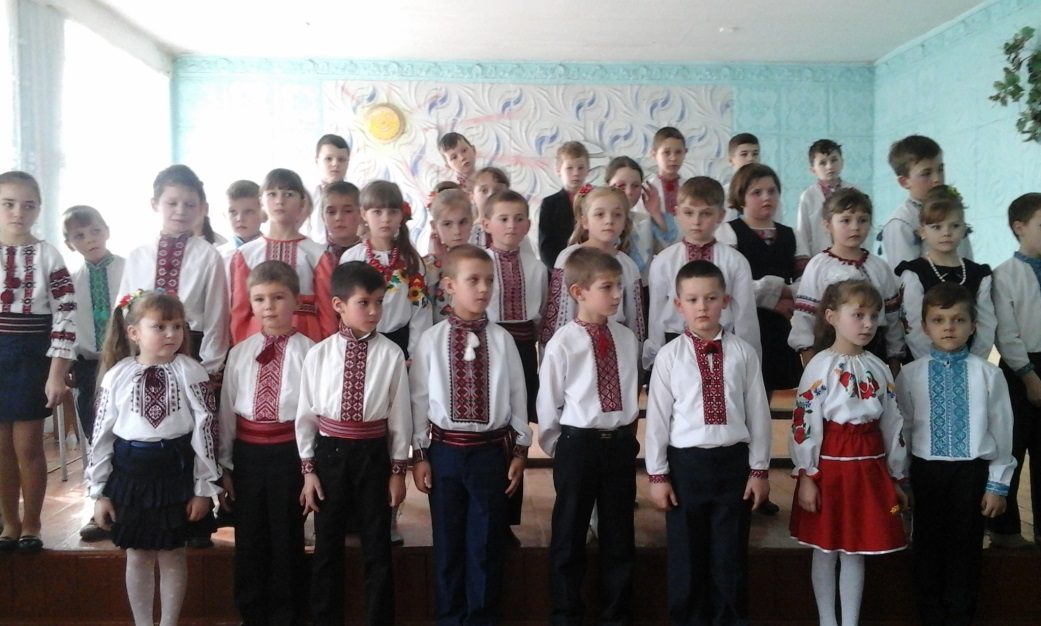 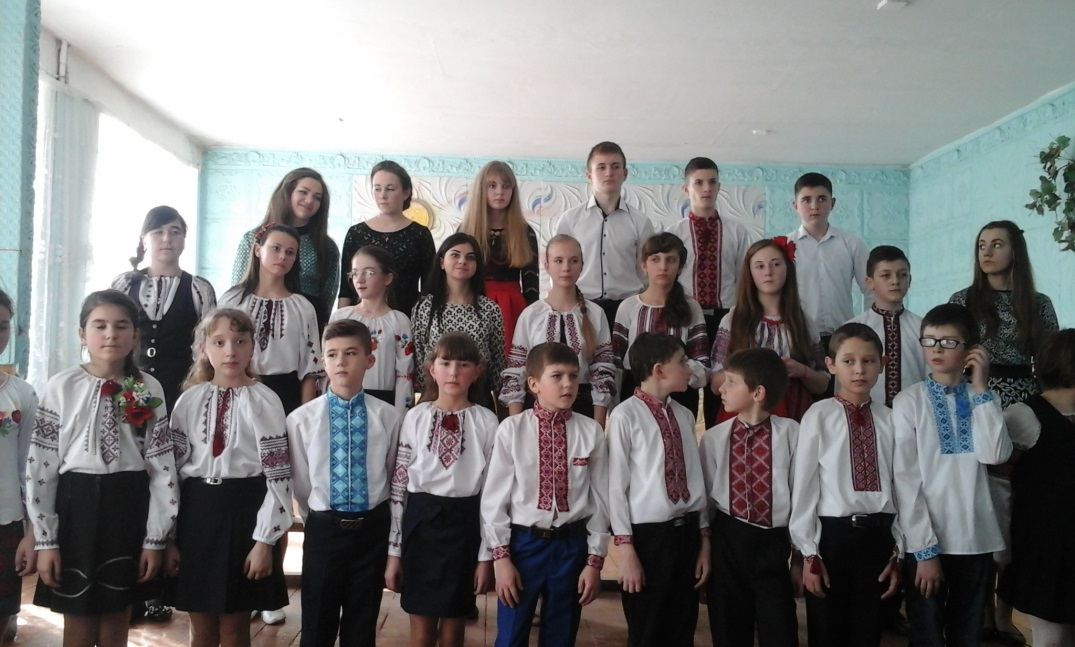 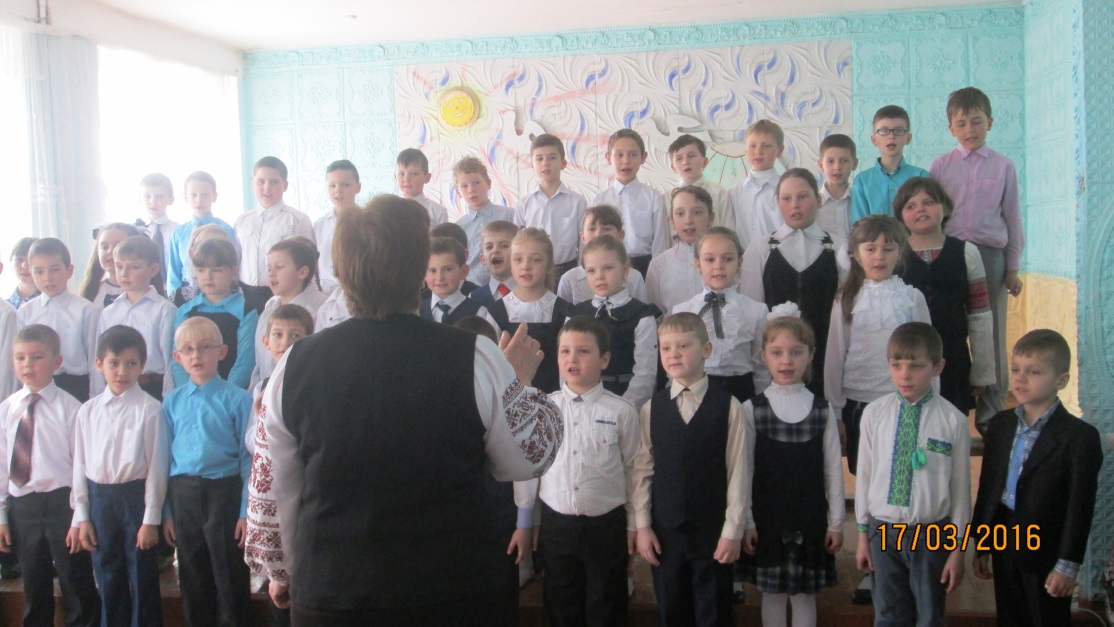 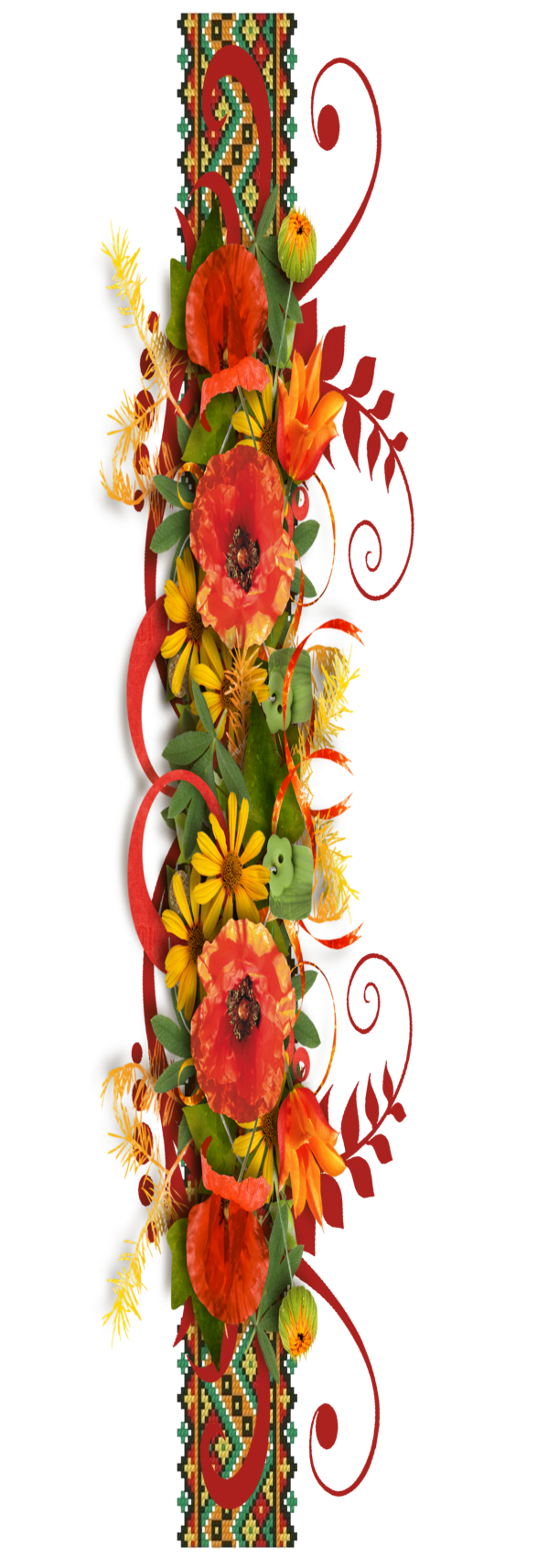 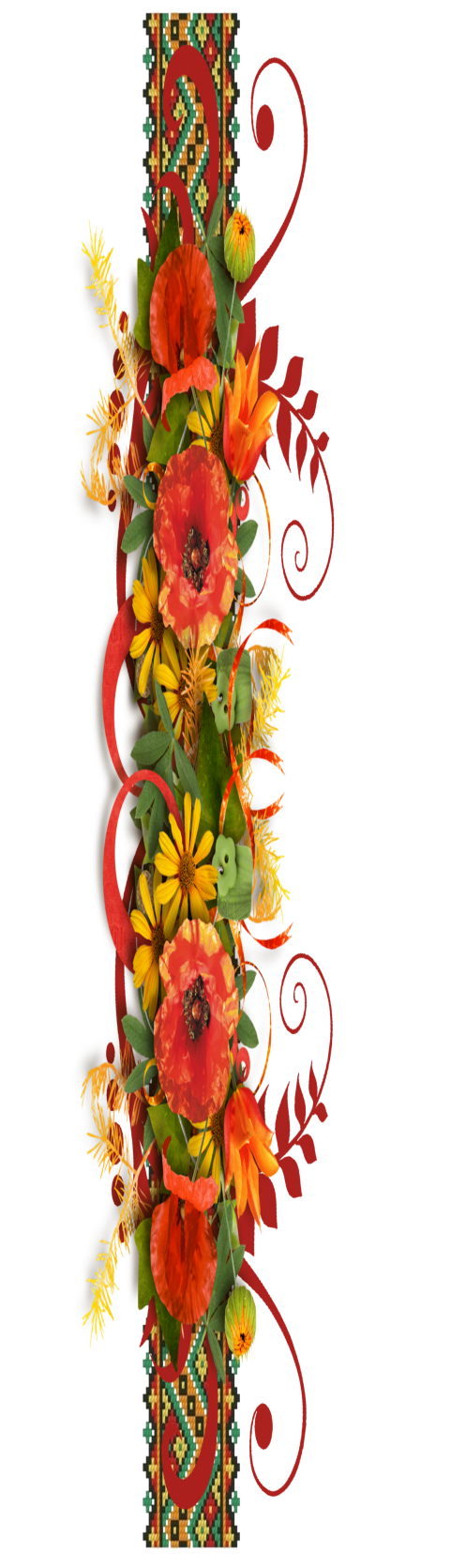 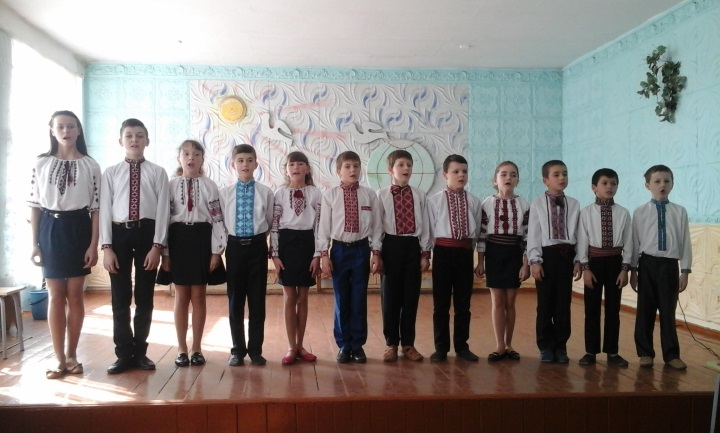 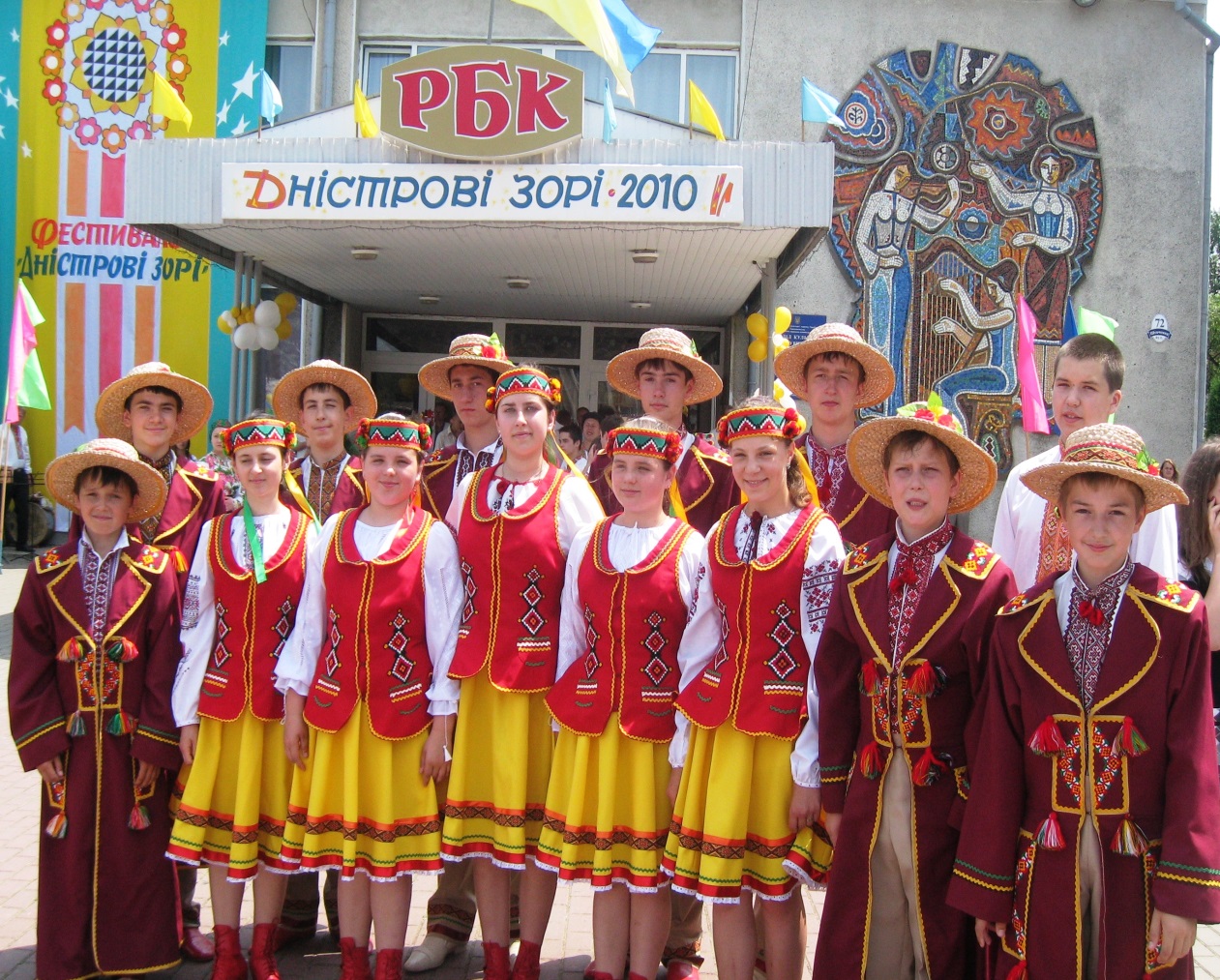 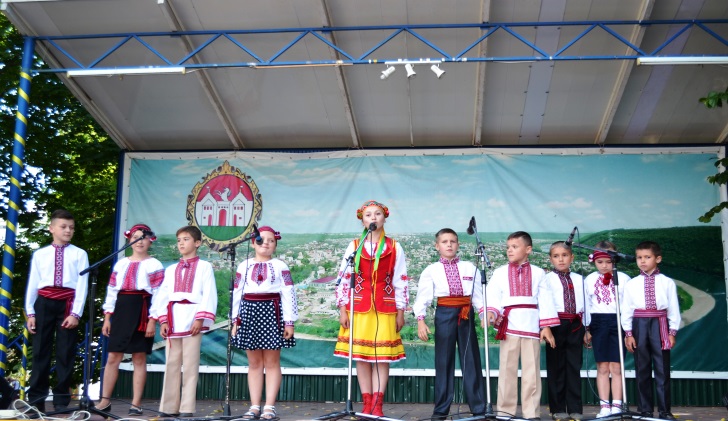 «СОКОЛЯТА»
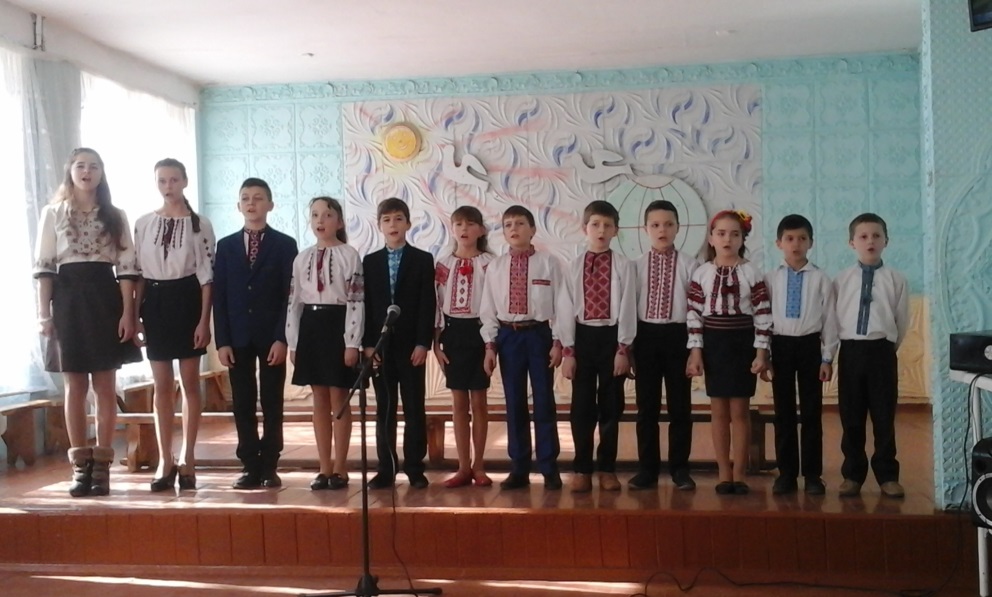 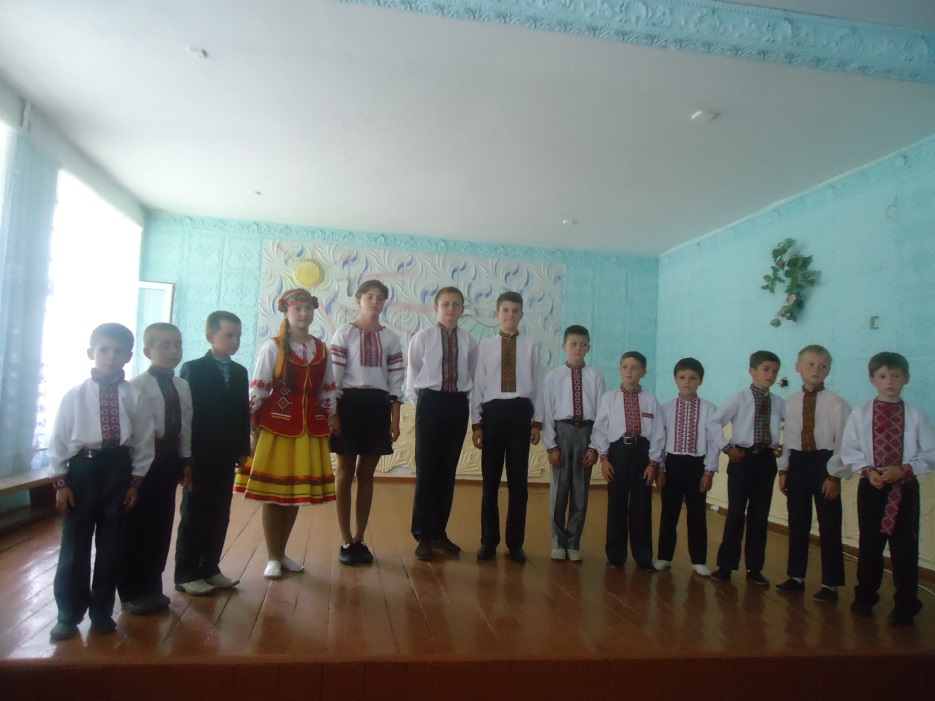 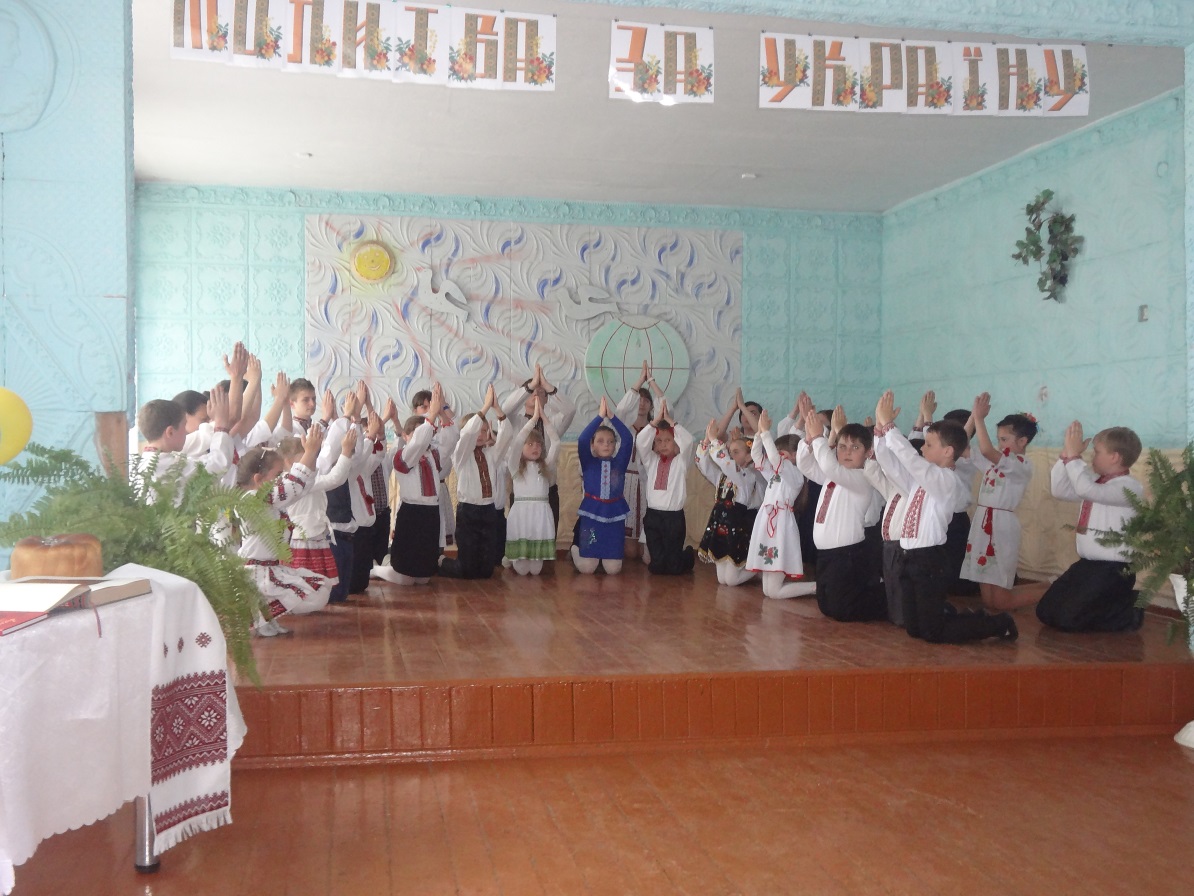 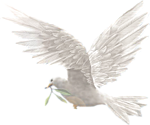 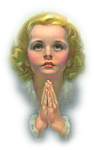 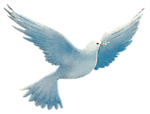 «МОЛИТВА  ЗА  УКРАЇНУ»
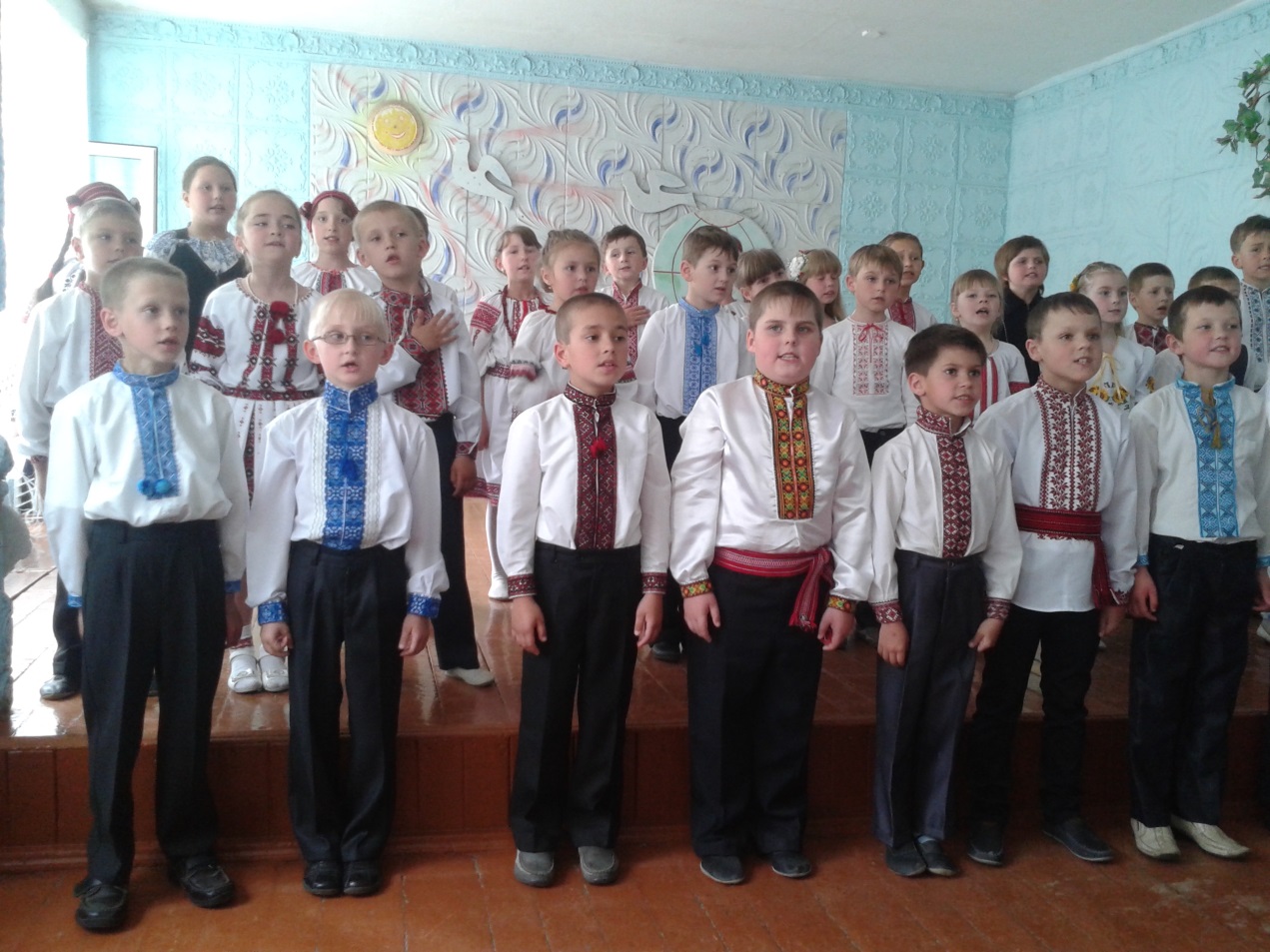 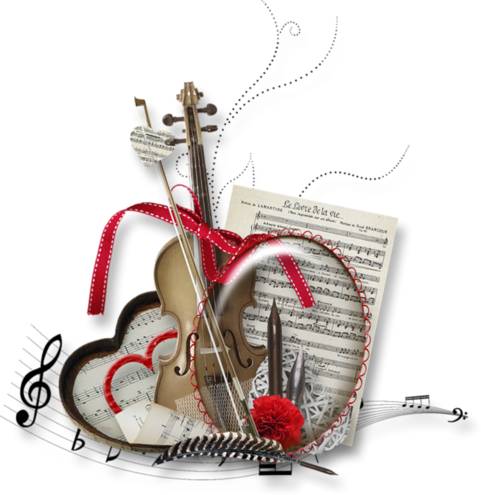 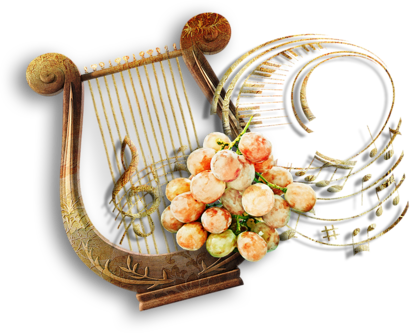 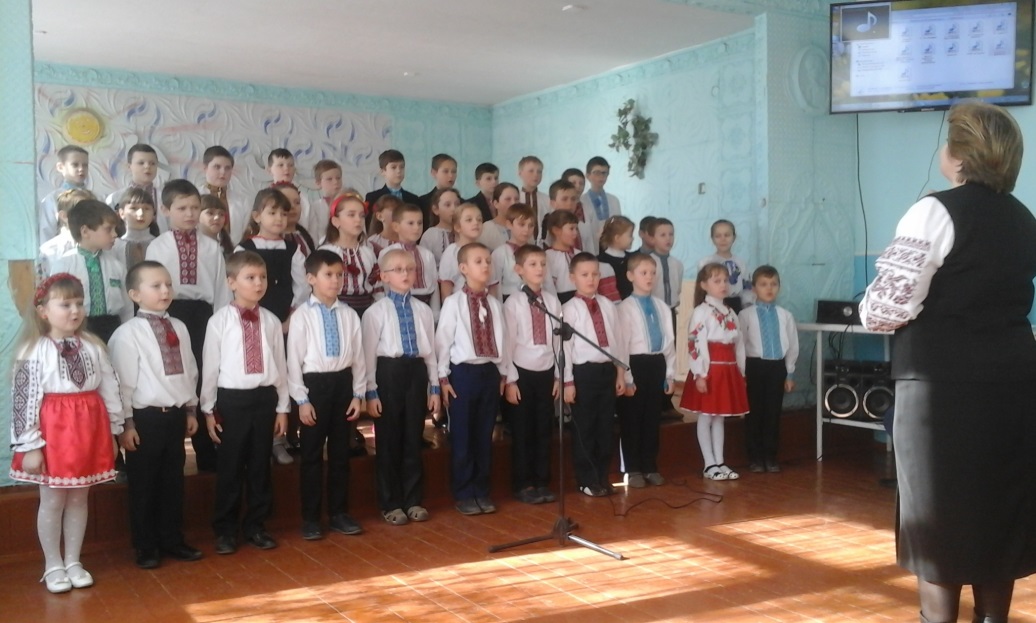 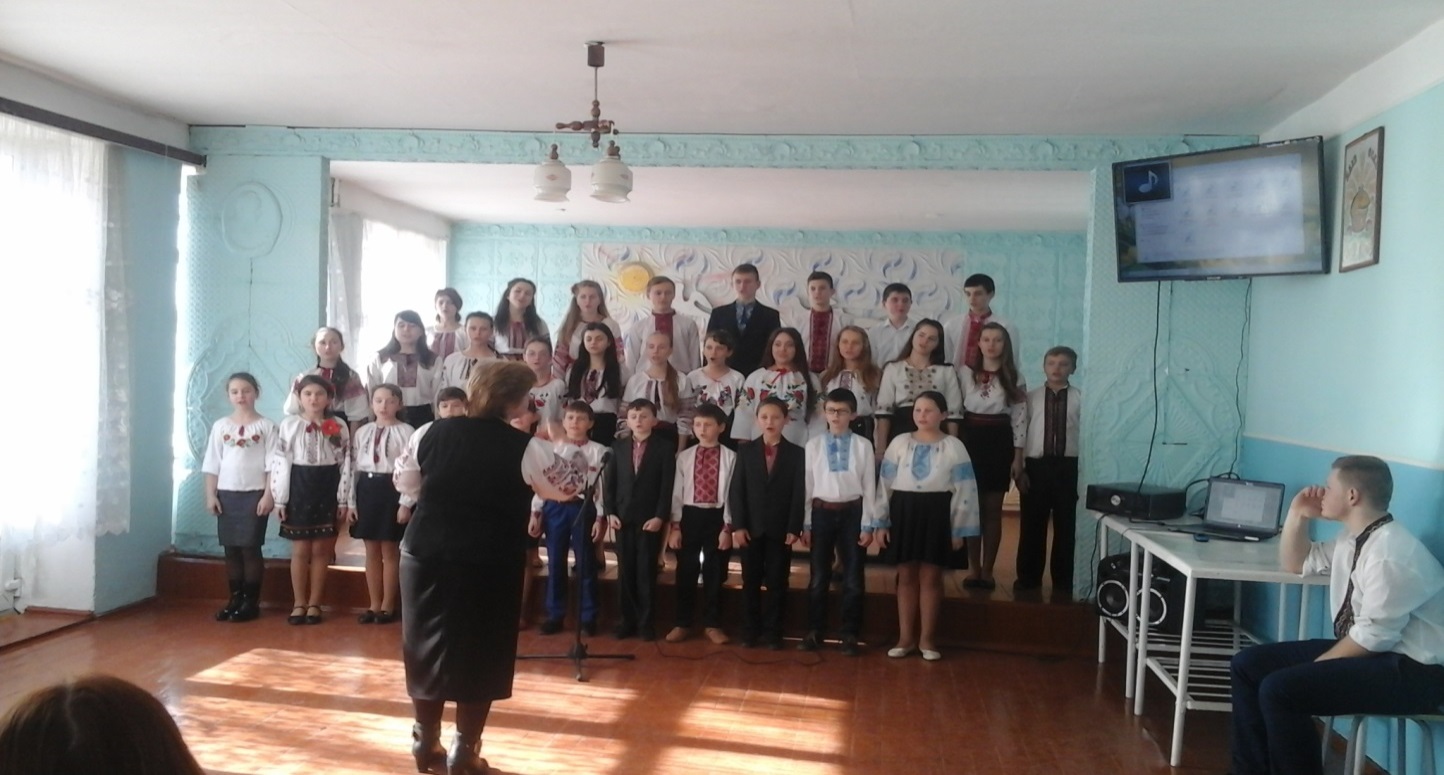 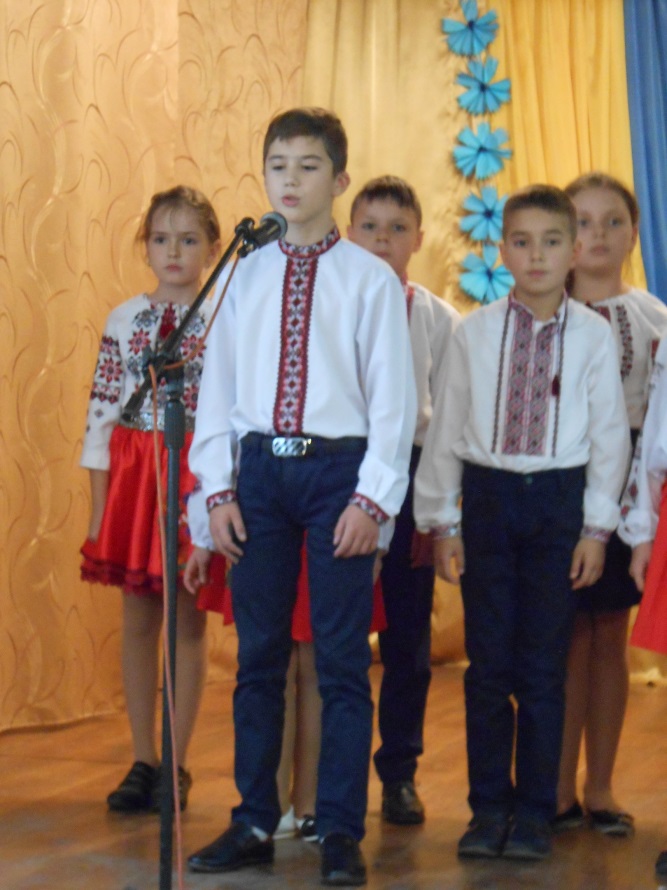 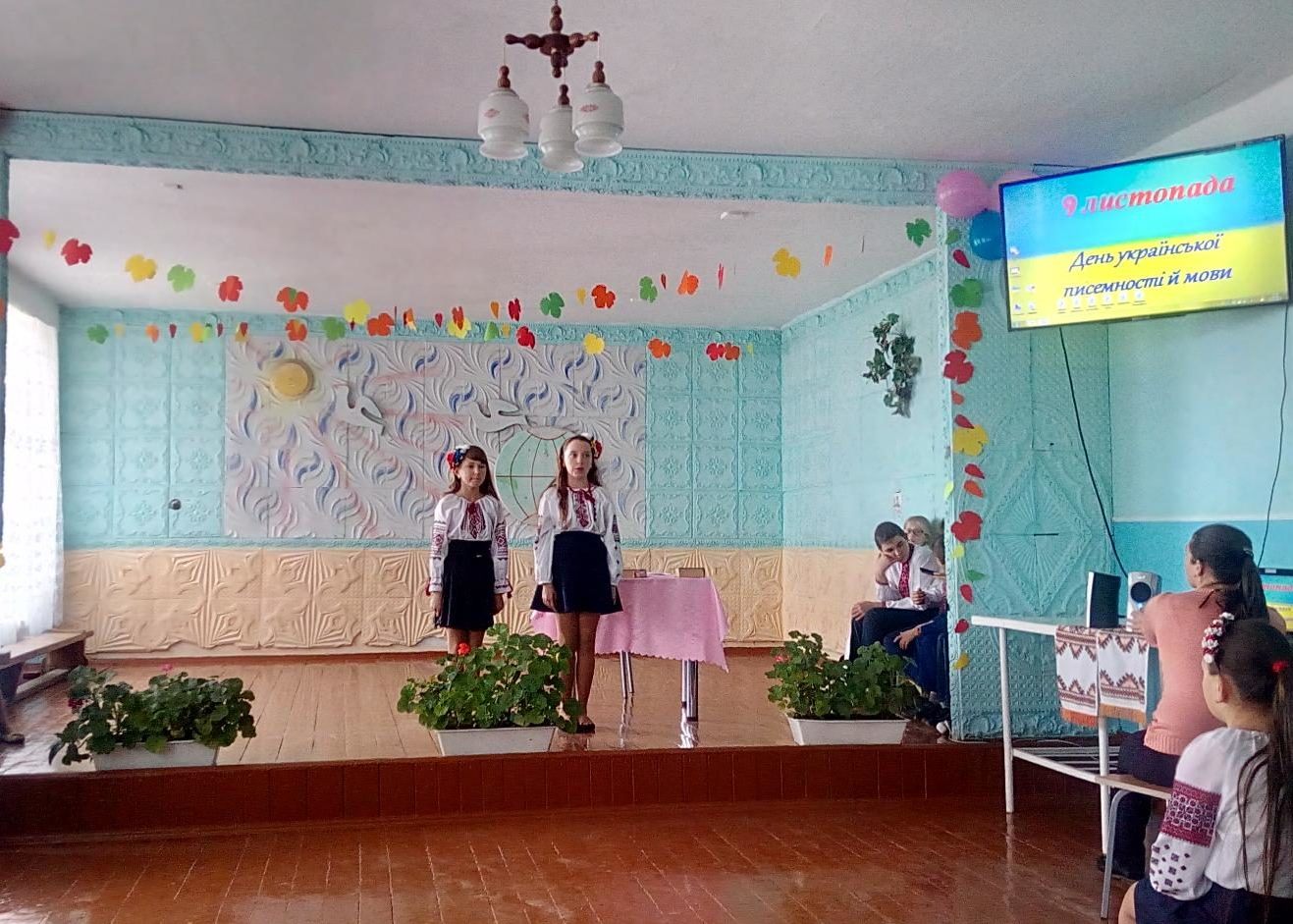 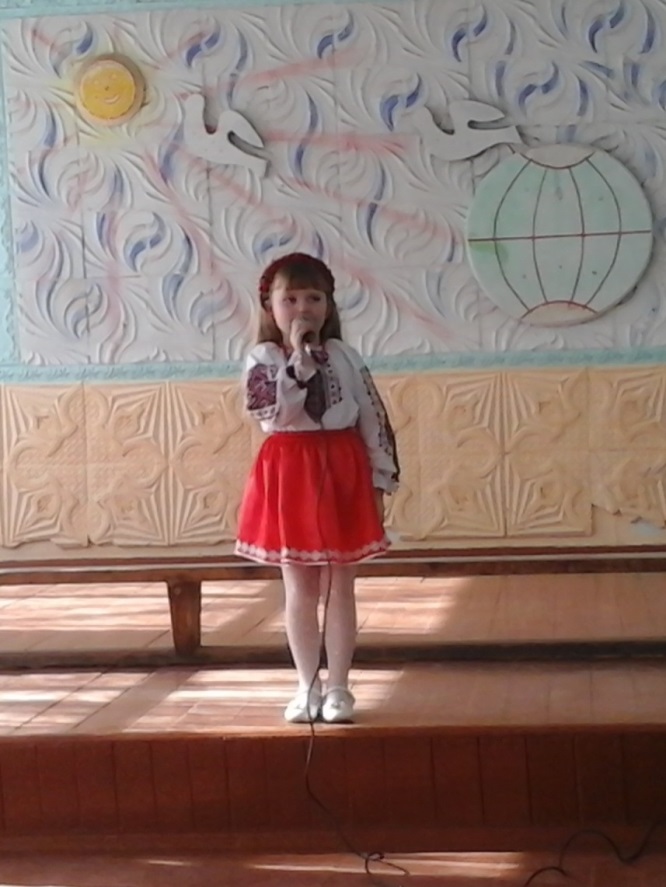 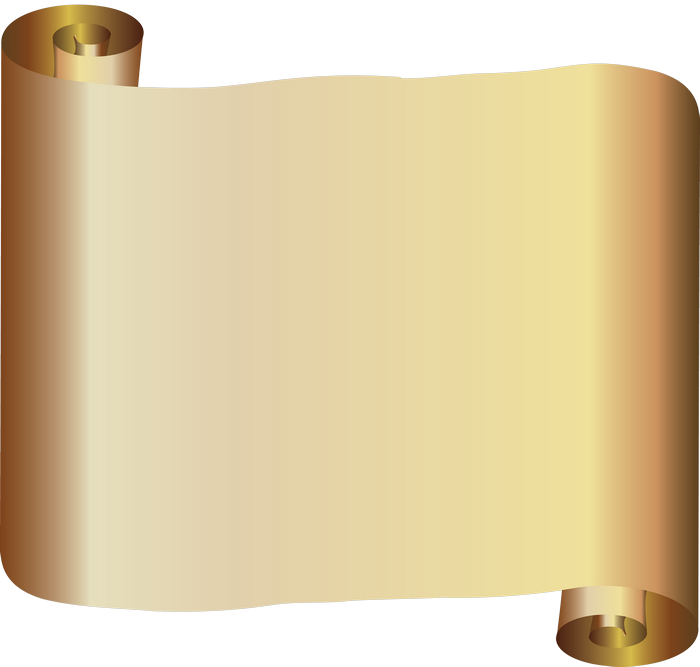 Візьми промінь світла і спрямуй його туди, де панує темрява...
Візьми усмішку і подаруй її тому, хто так її потребує.
Візьми доброту  і яви її тому, хто  сам  не  вміє  віддавати.
Візьми віру  і  віддай кожному, хто не має її.
Візьми  любов  і  неси  її по всьому  світові!
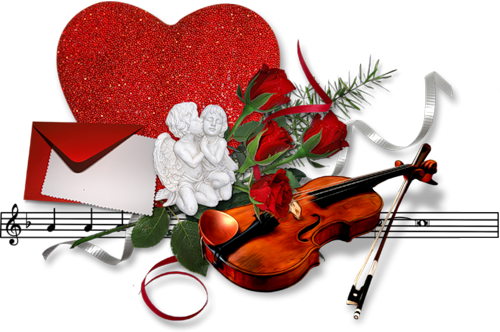